Муниципальное бюджетное дошкольное образовательное учреждение
города Иркутска детский сад «Сказка»
Дидактические игры 
для коррекции нарушений слоговой структуры слов 
у дошкольников с ТНР
учитель-логопед Огнева Любовь Васильевна
воспитатель Огнева Валентина Александровна
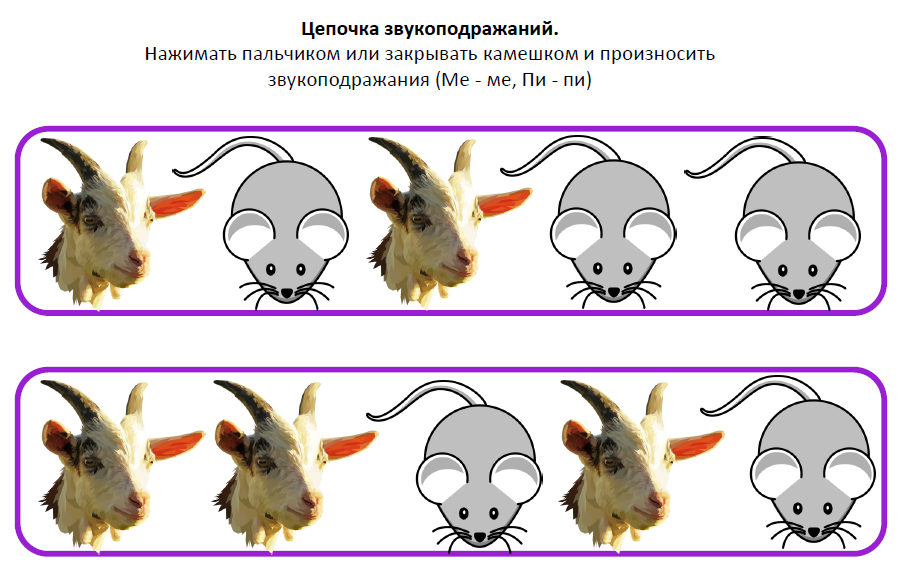 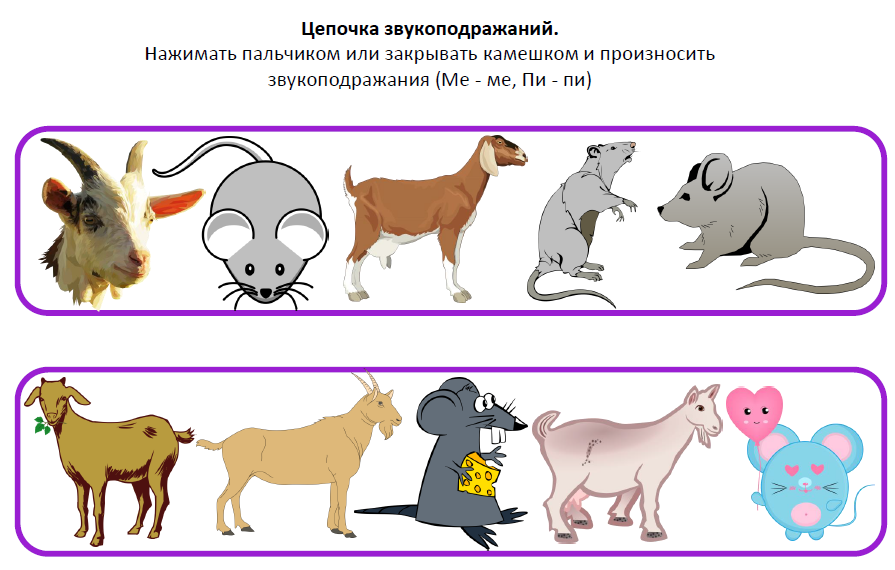 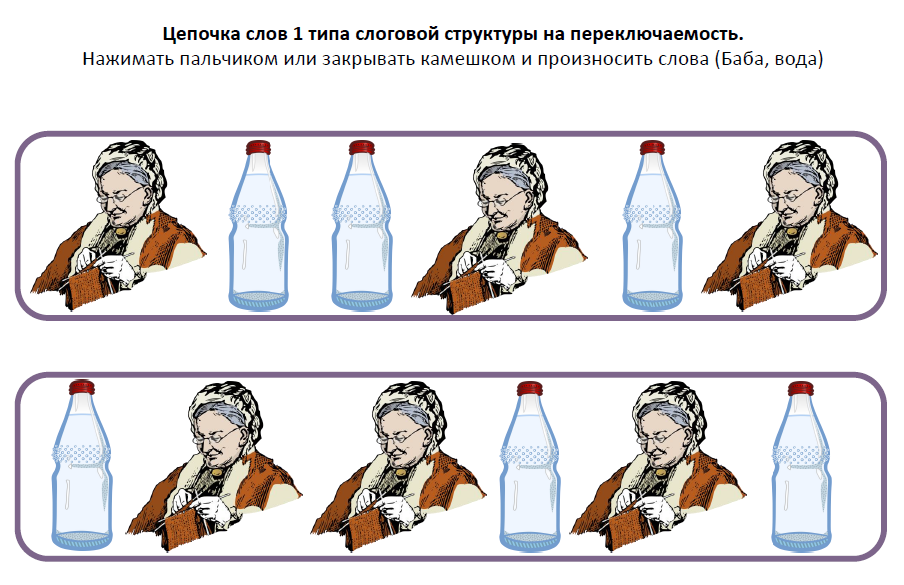 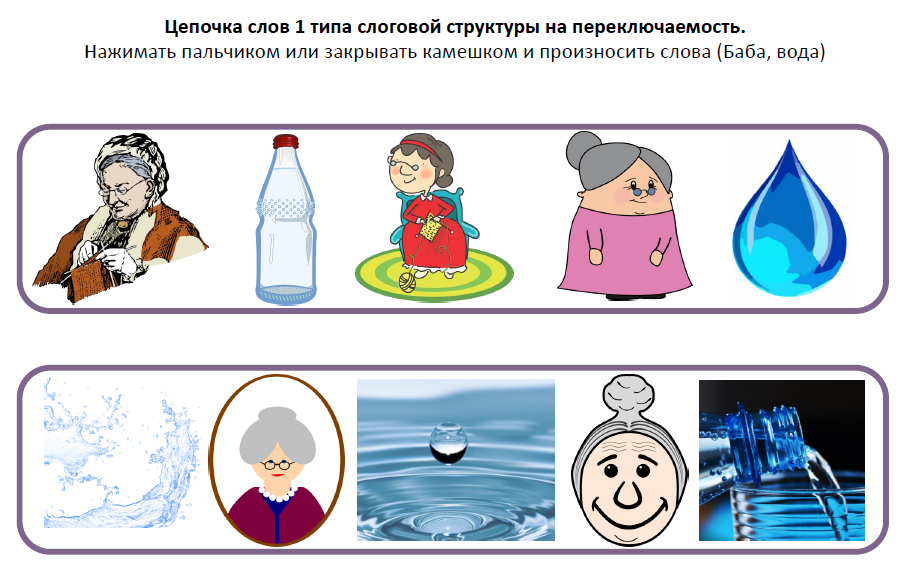 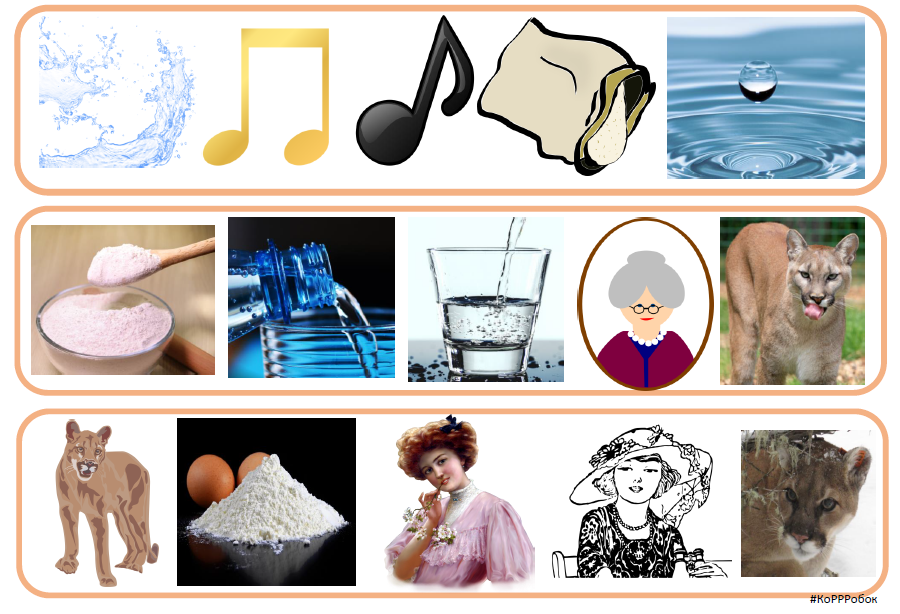 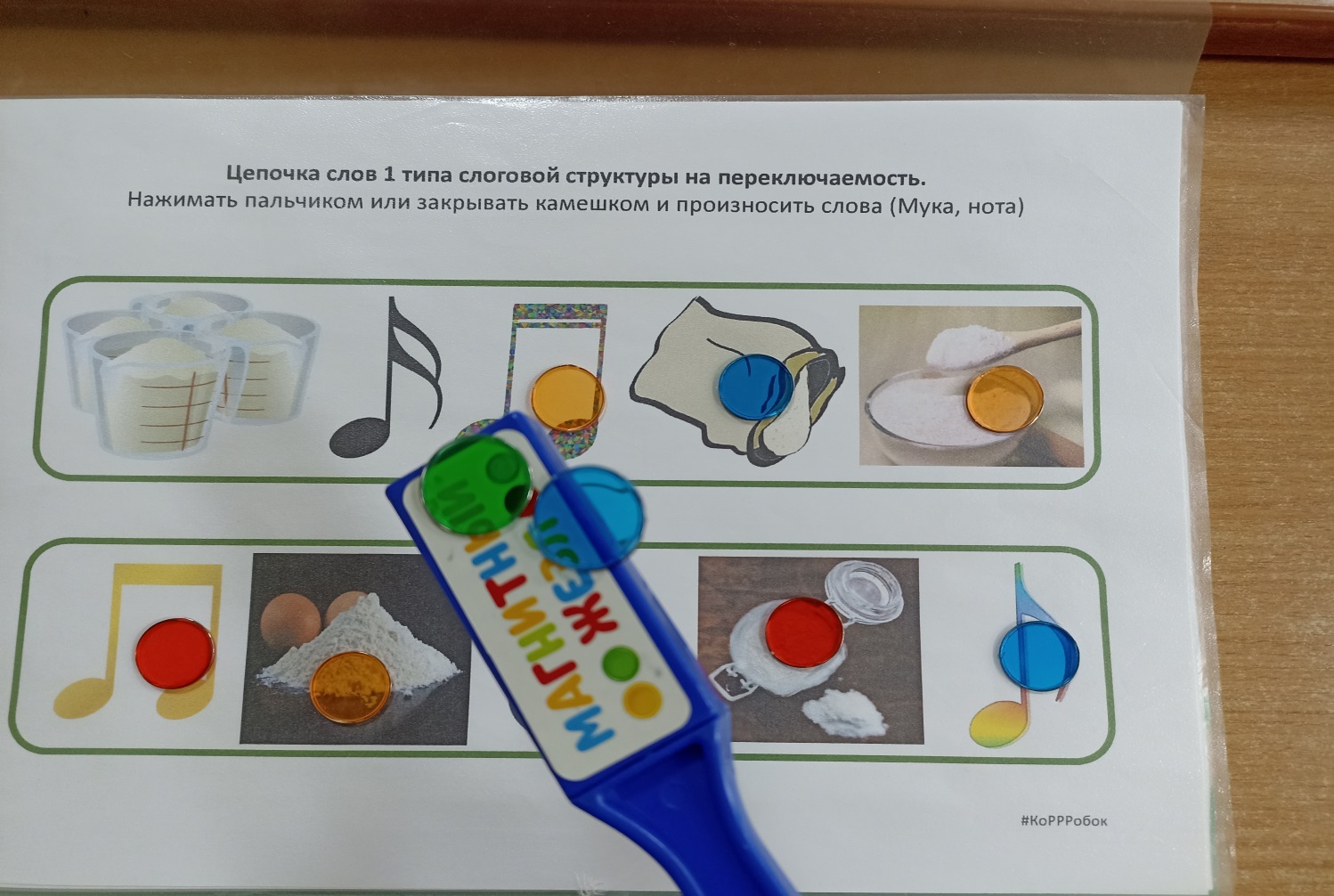 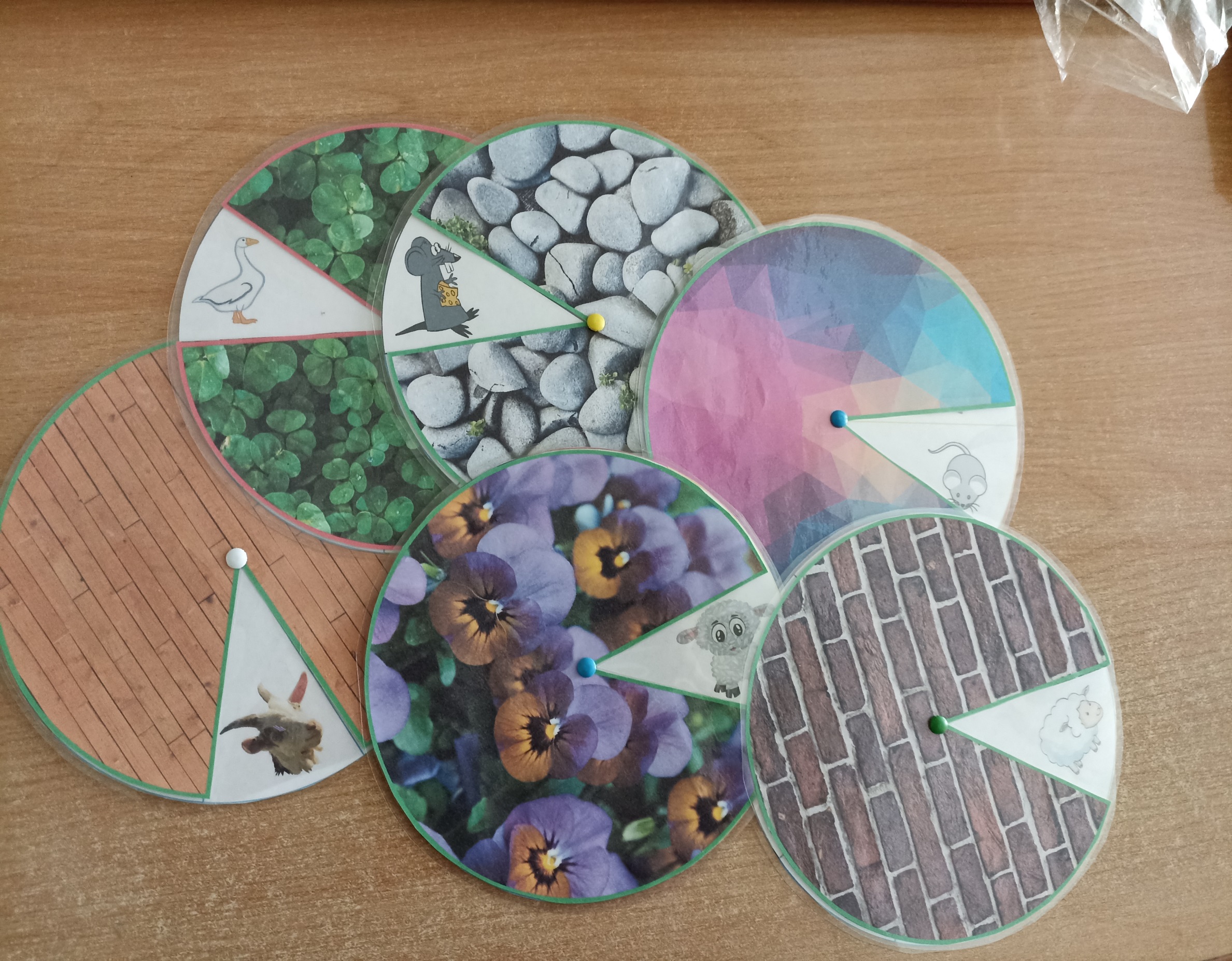 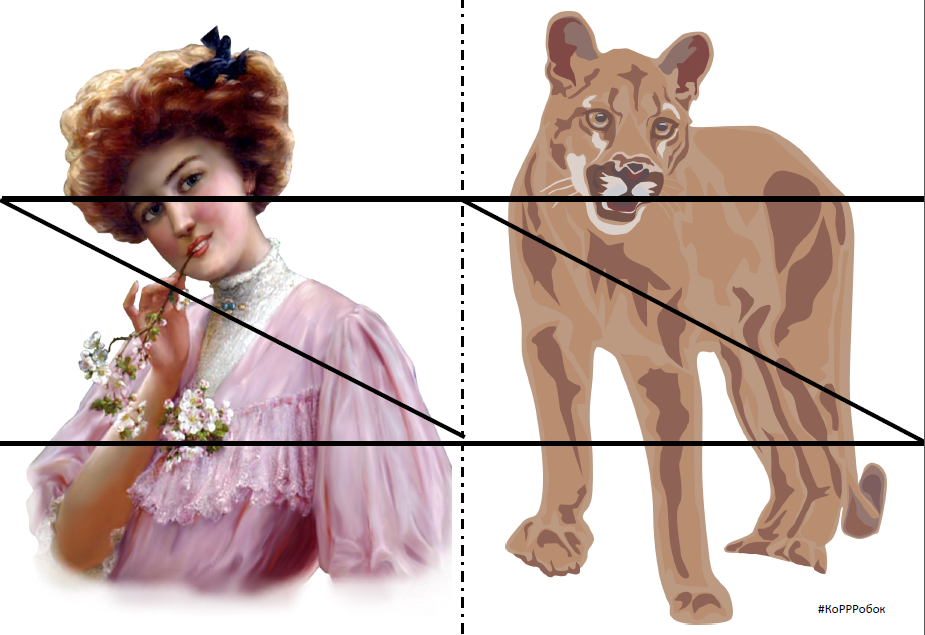 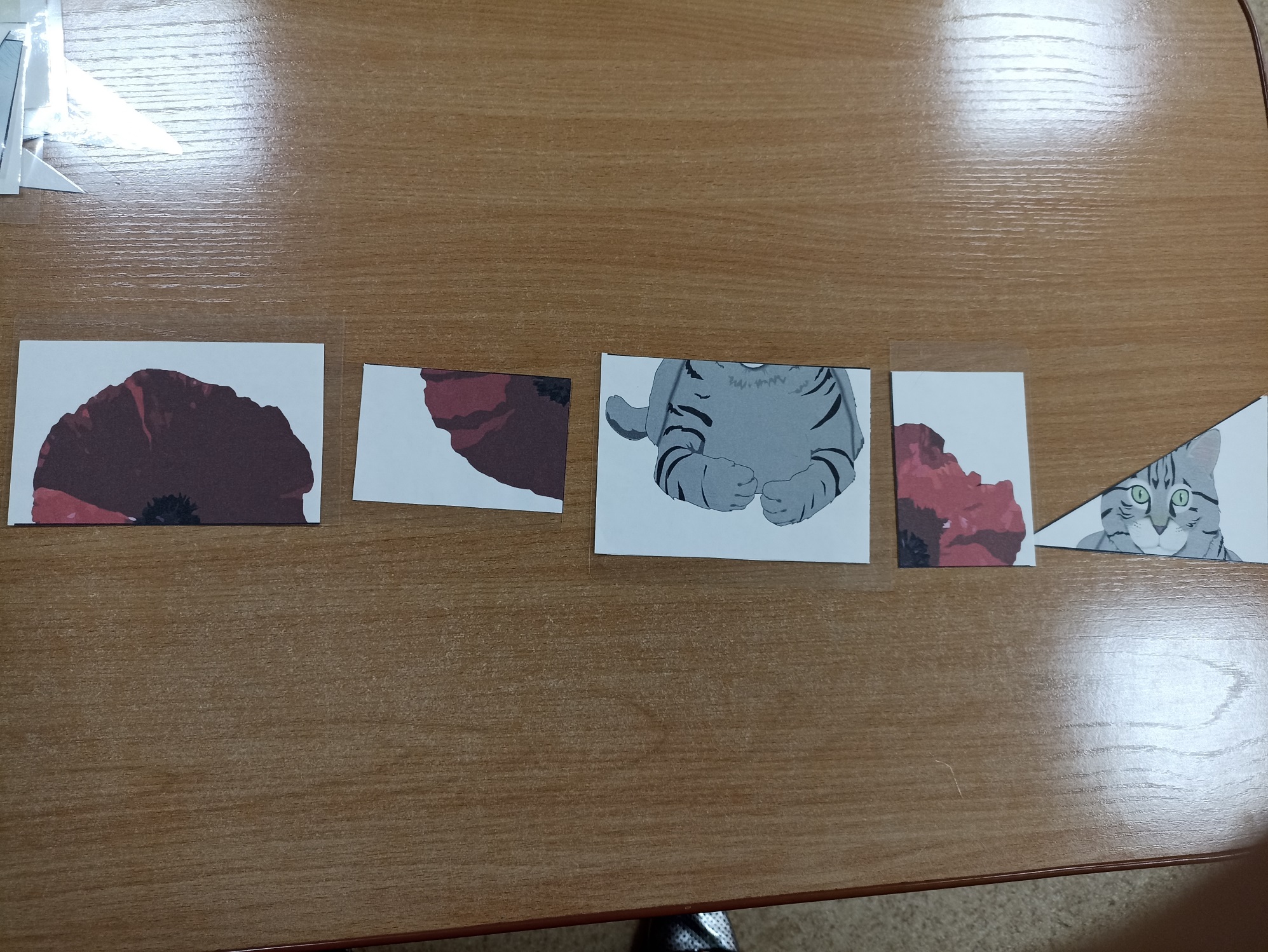 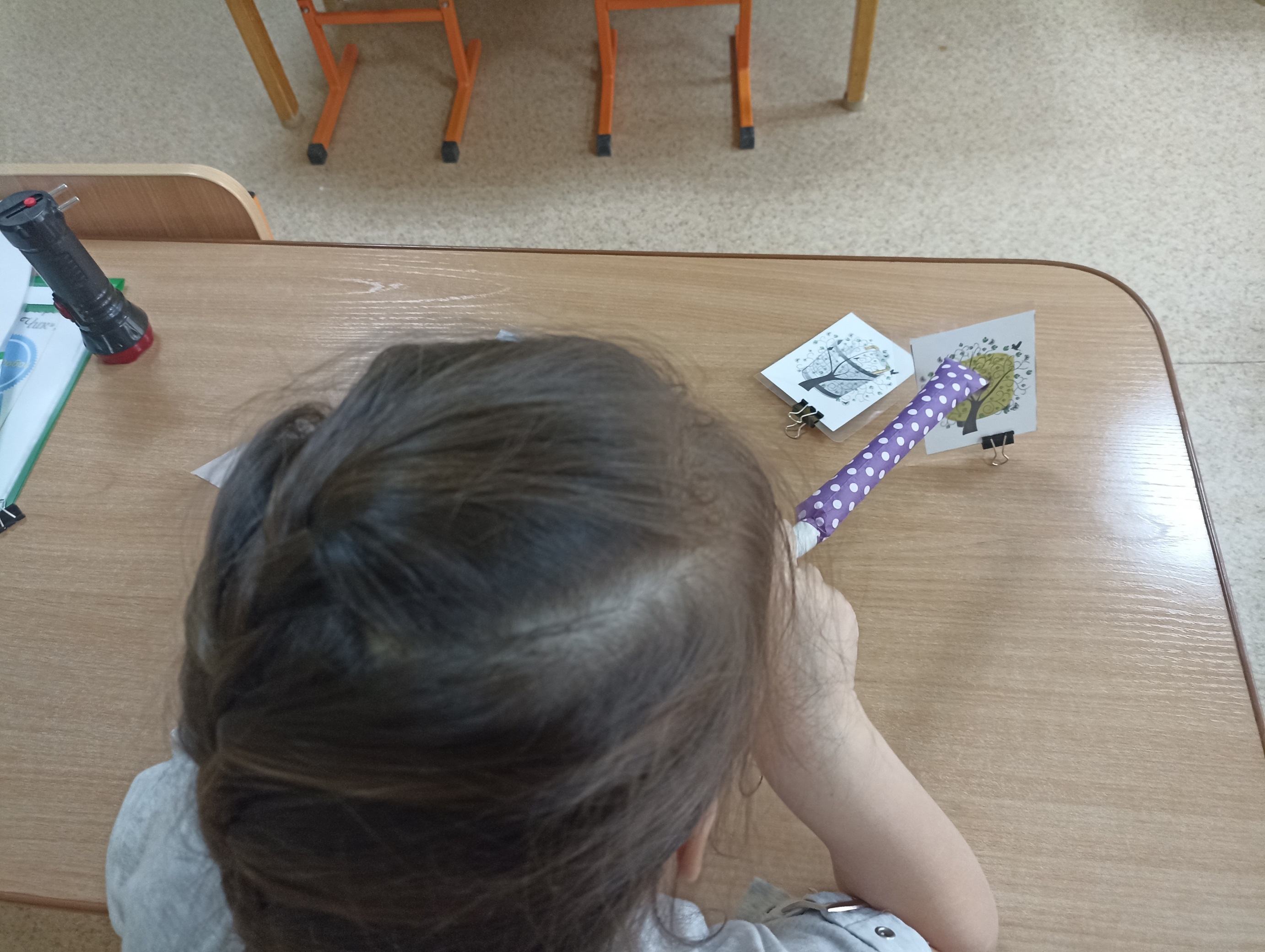 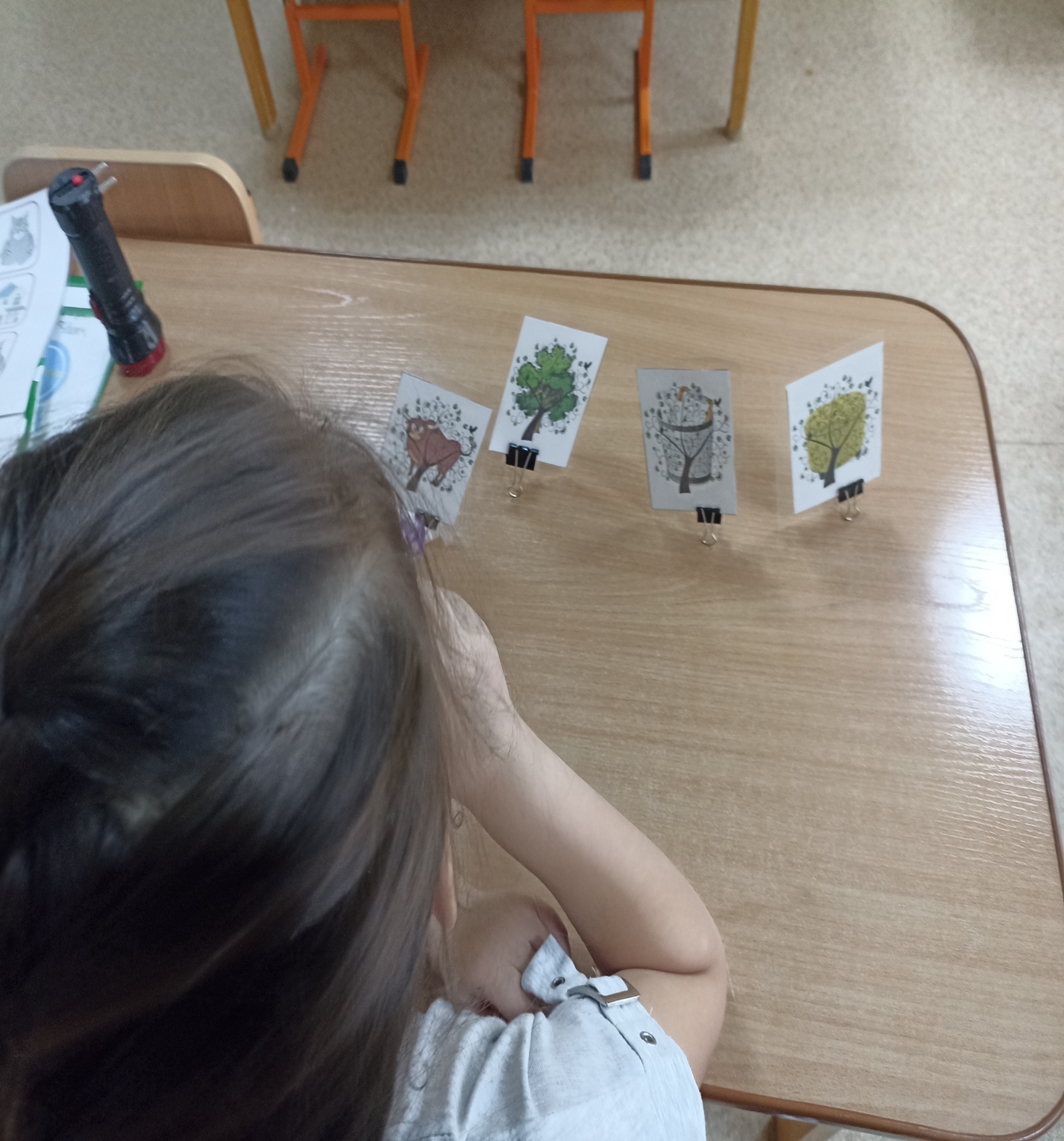 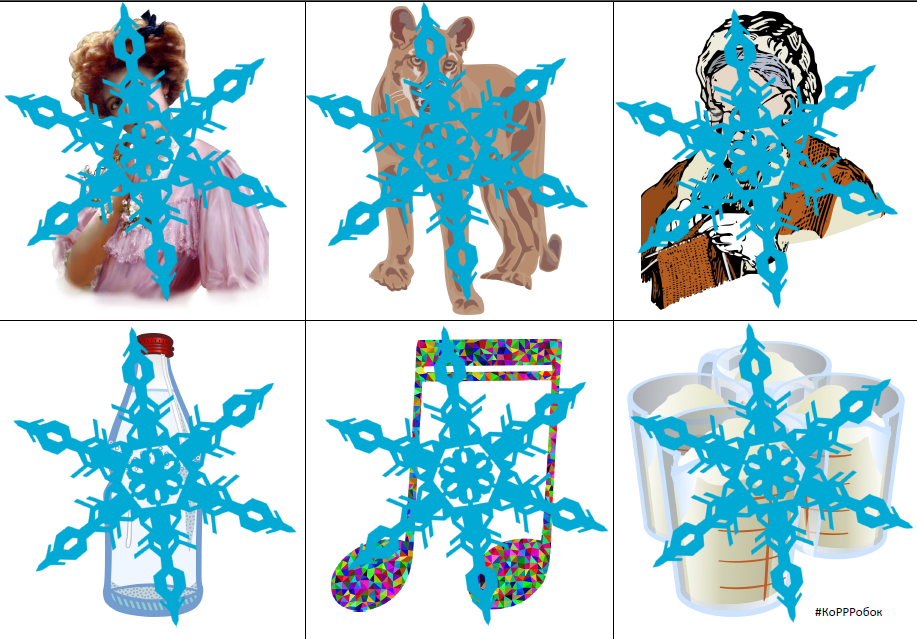 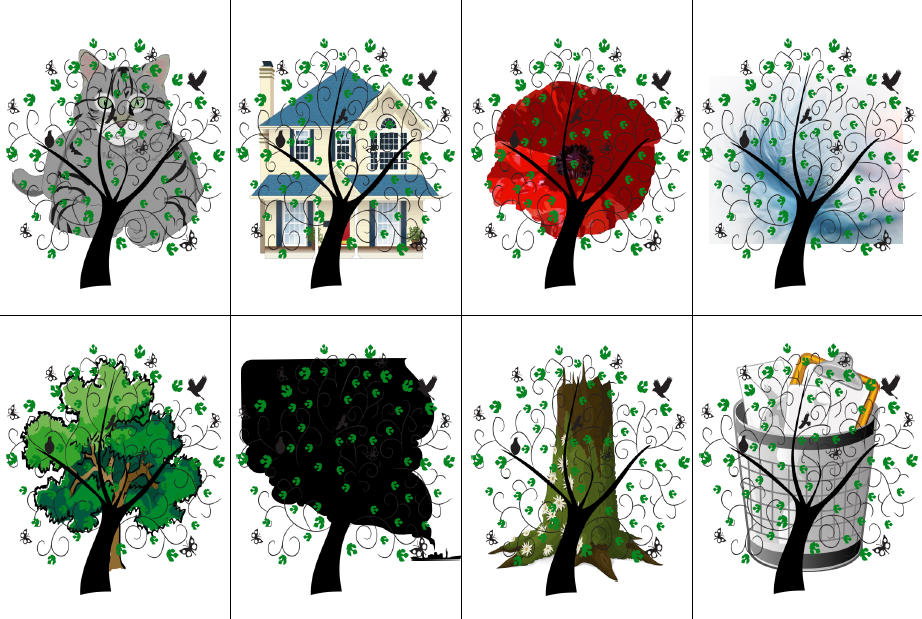 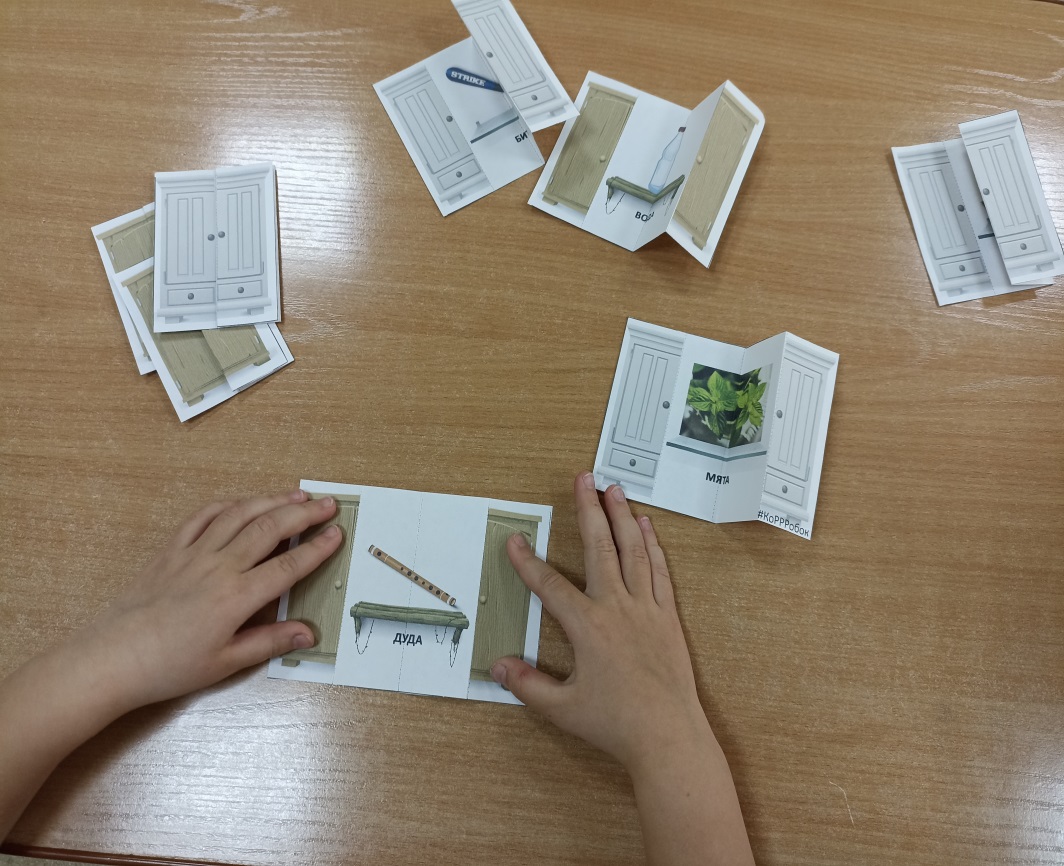 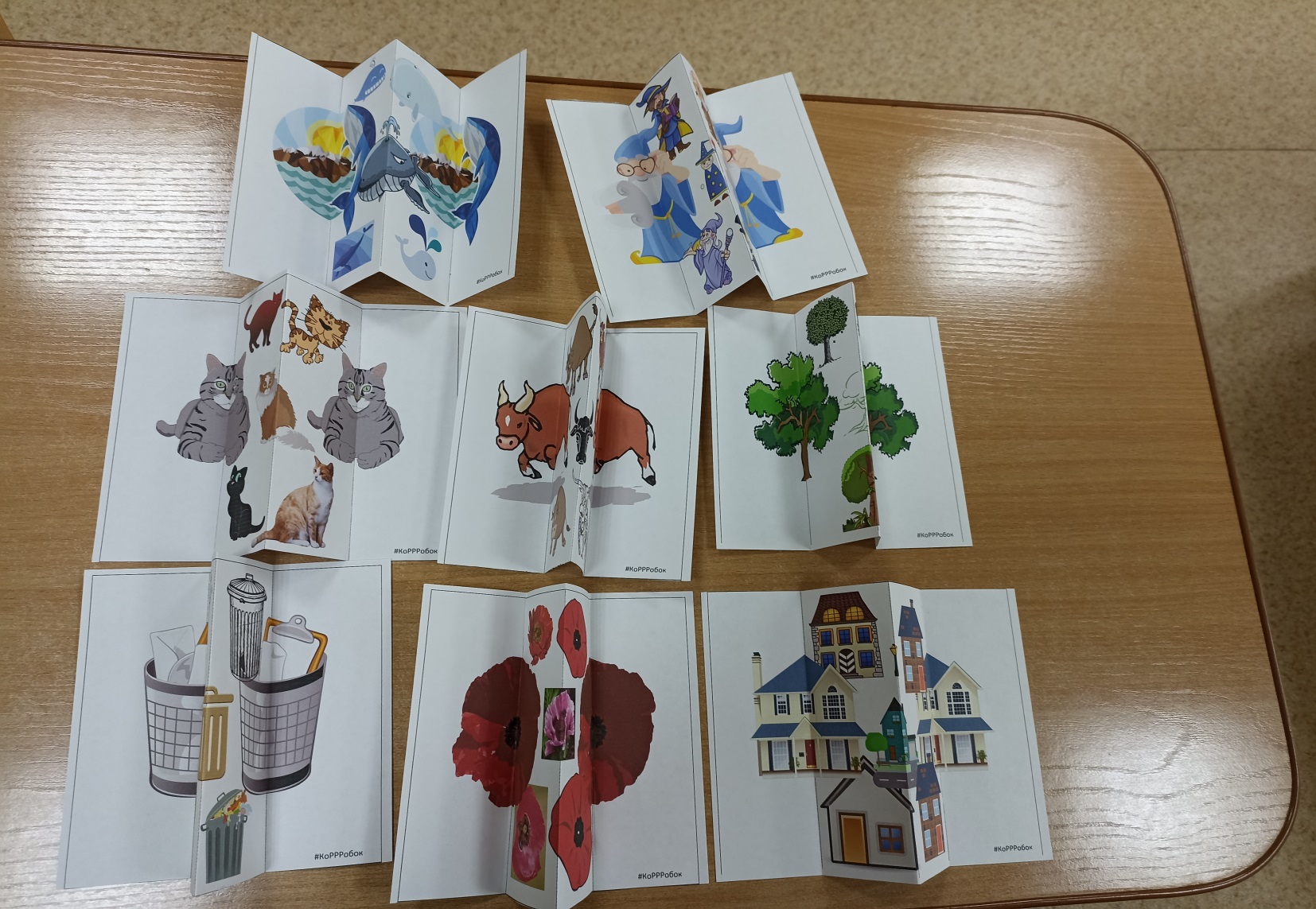 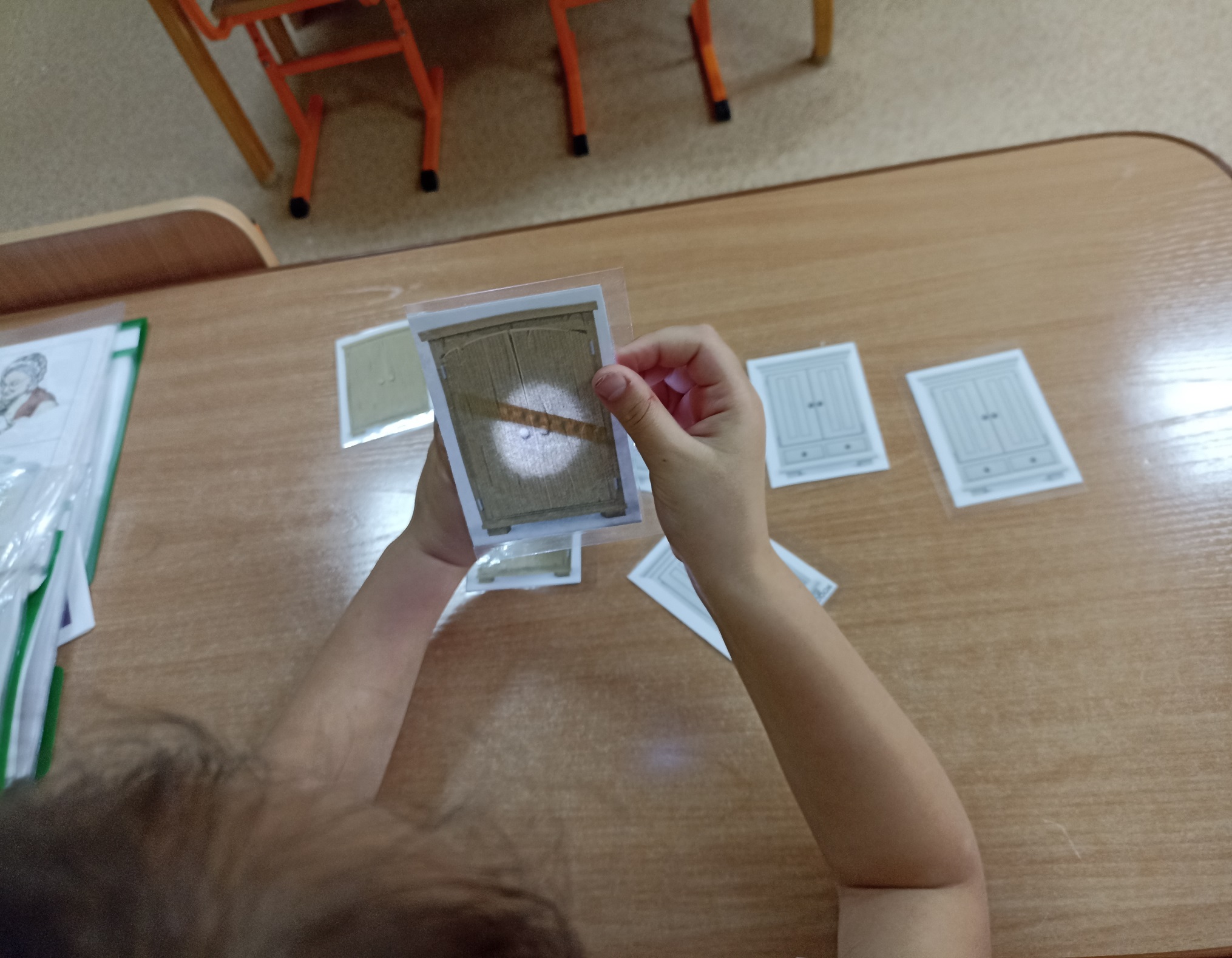 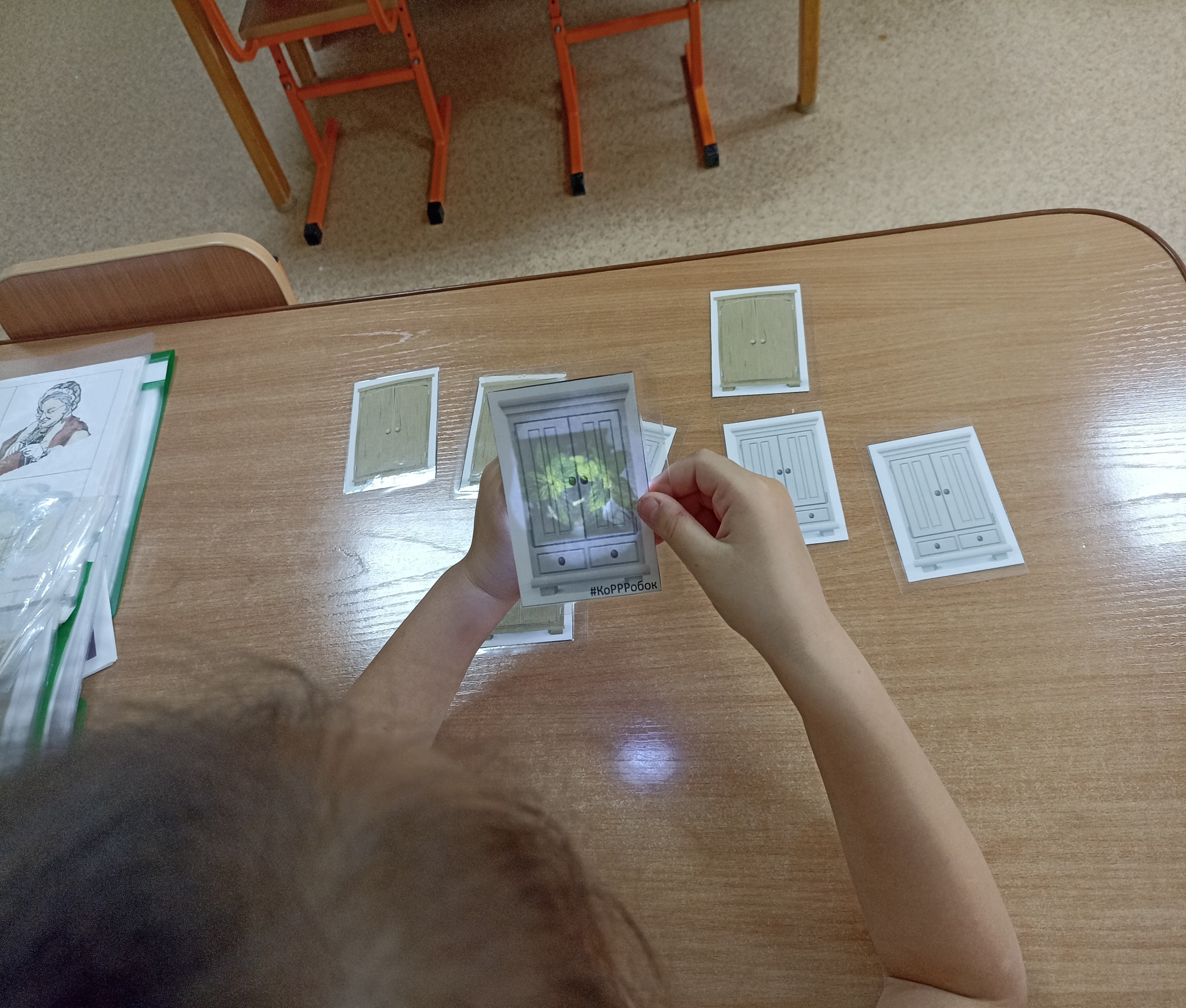 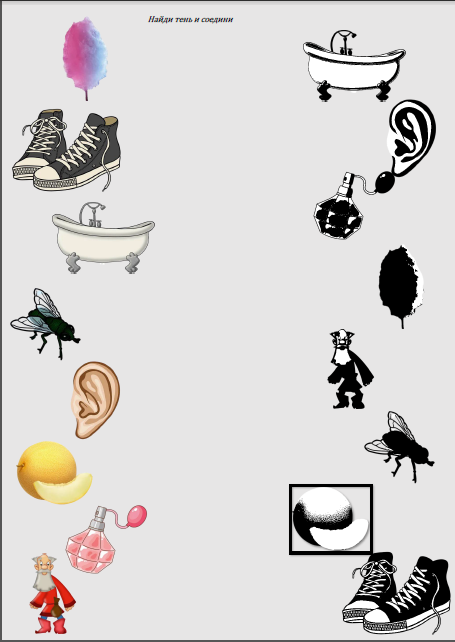 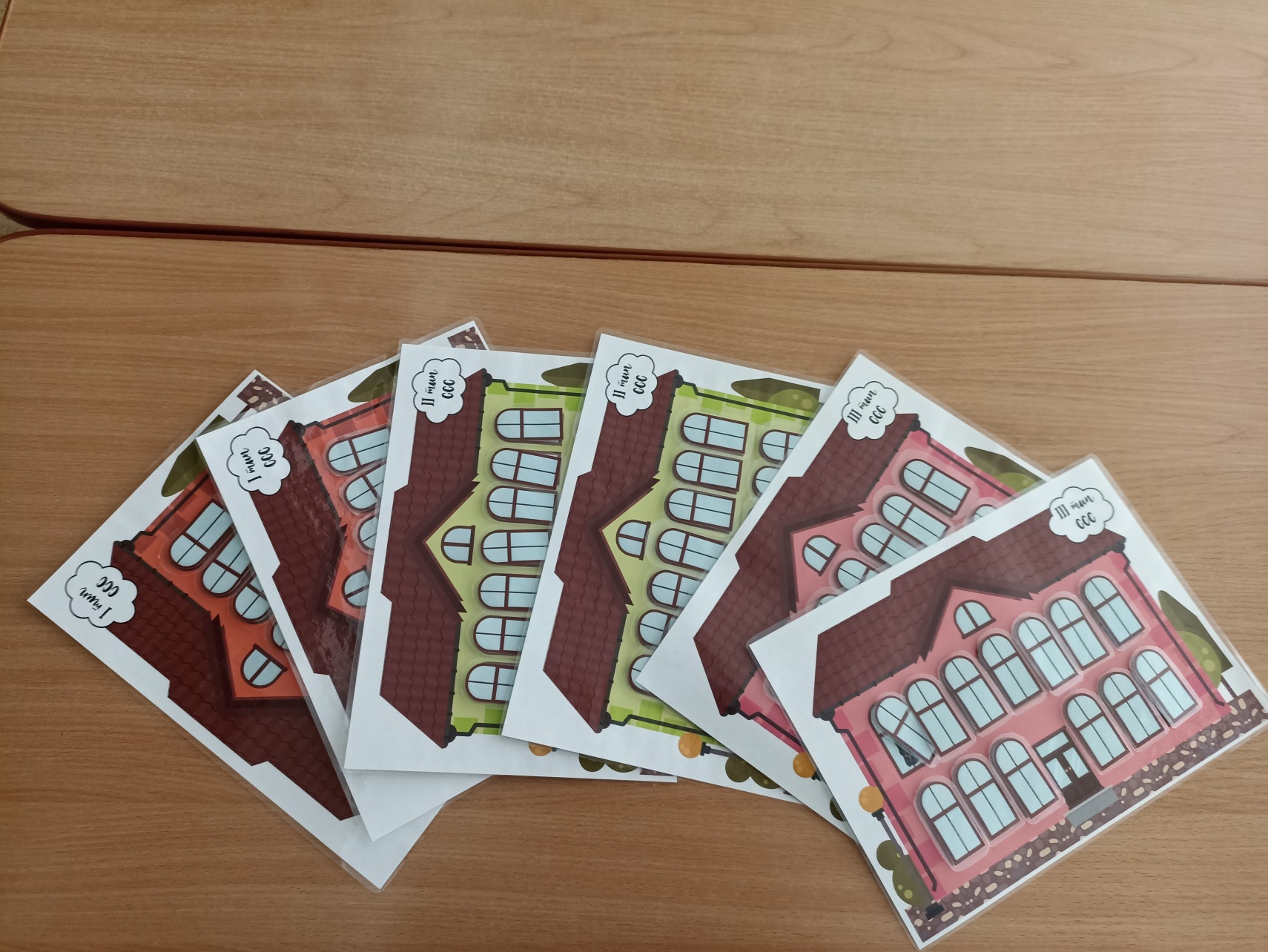 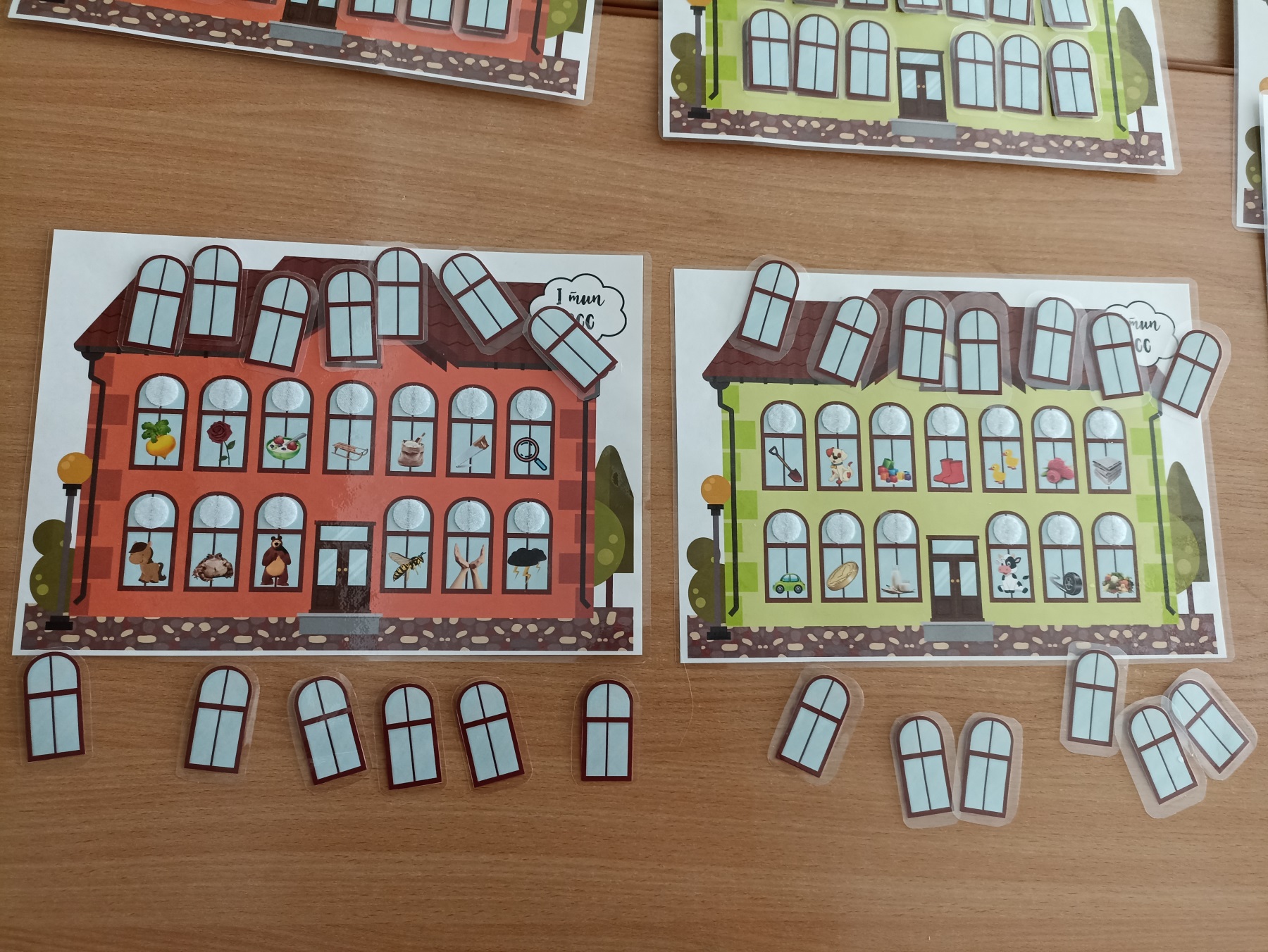 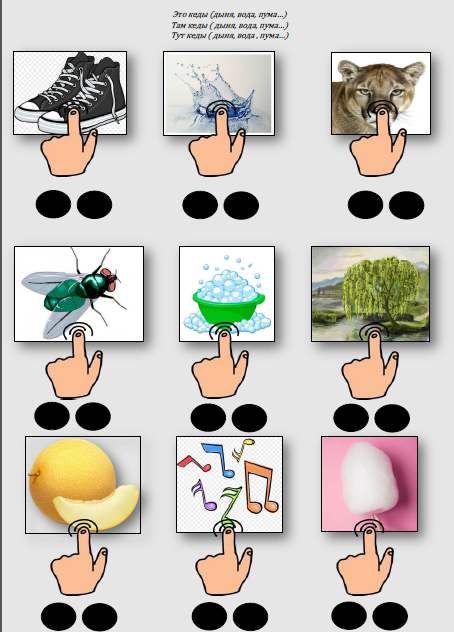 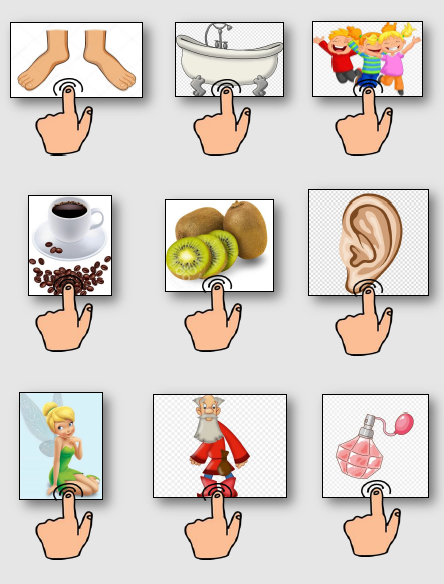 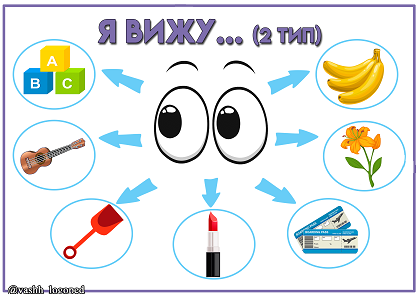 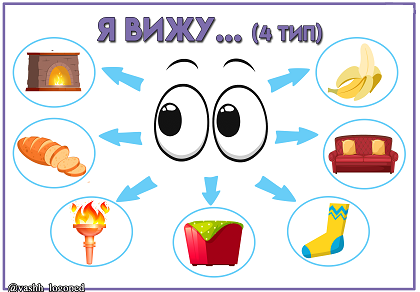 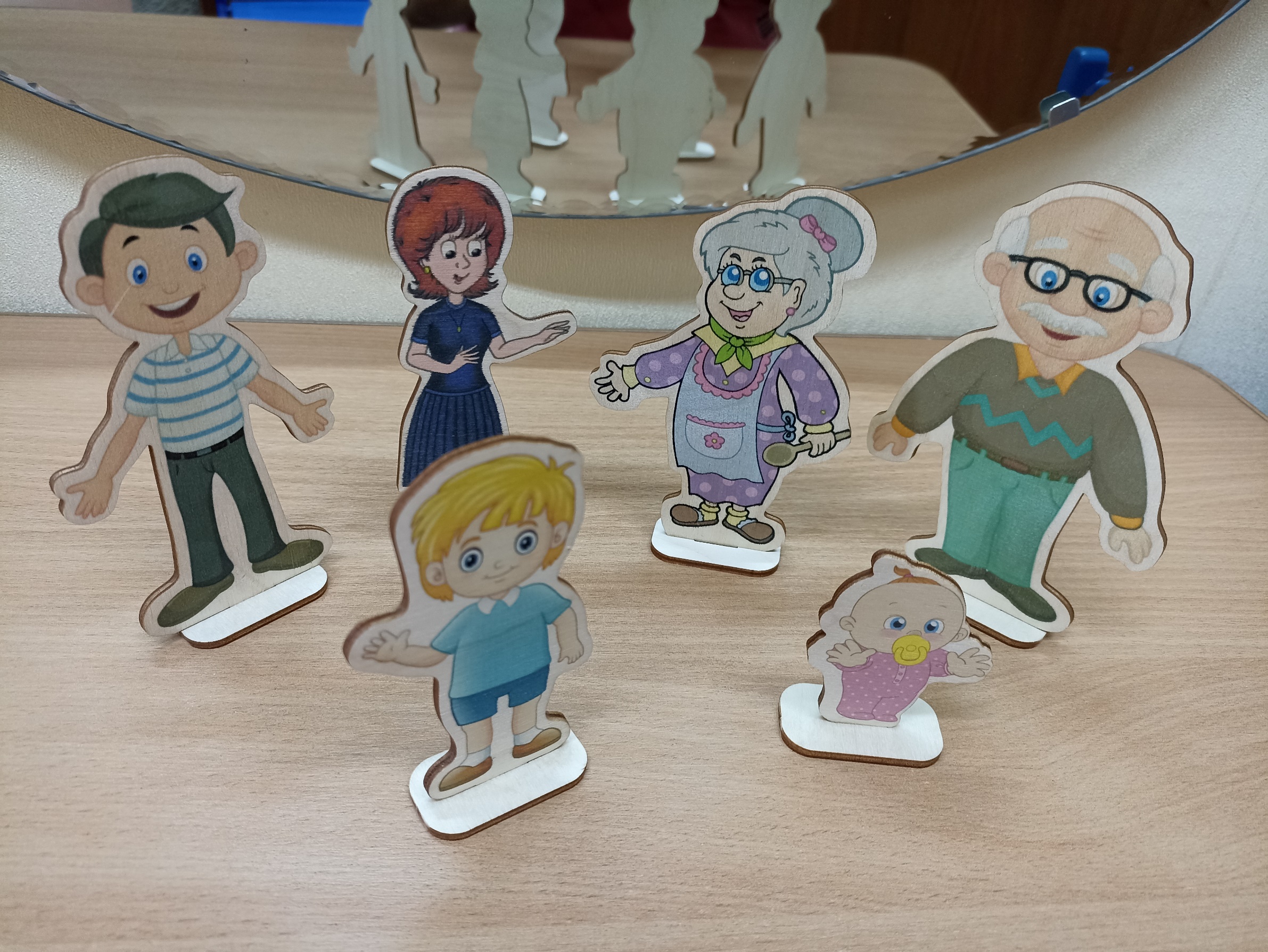 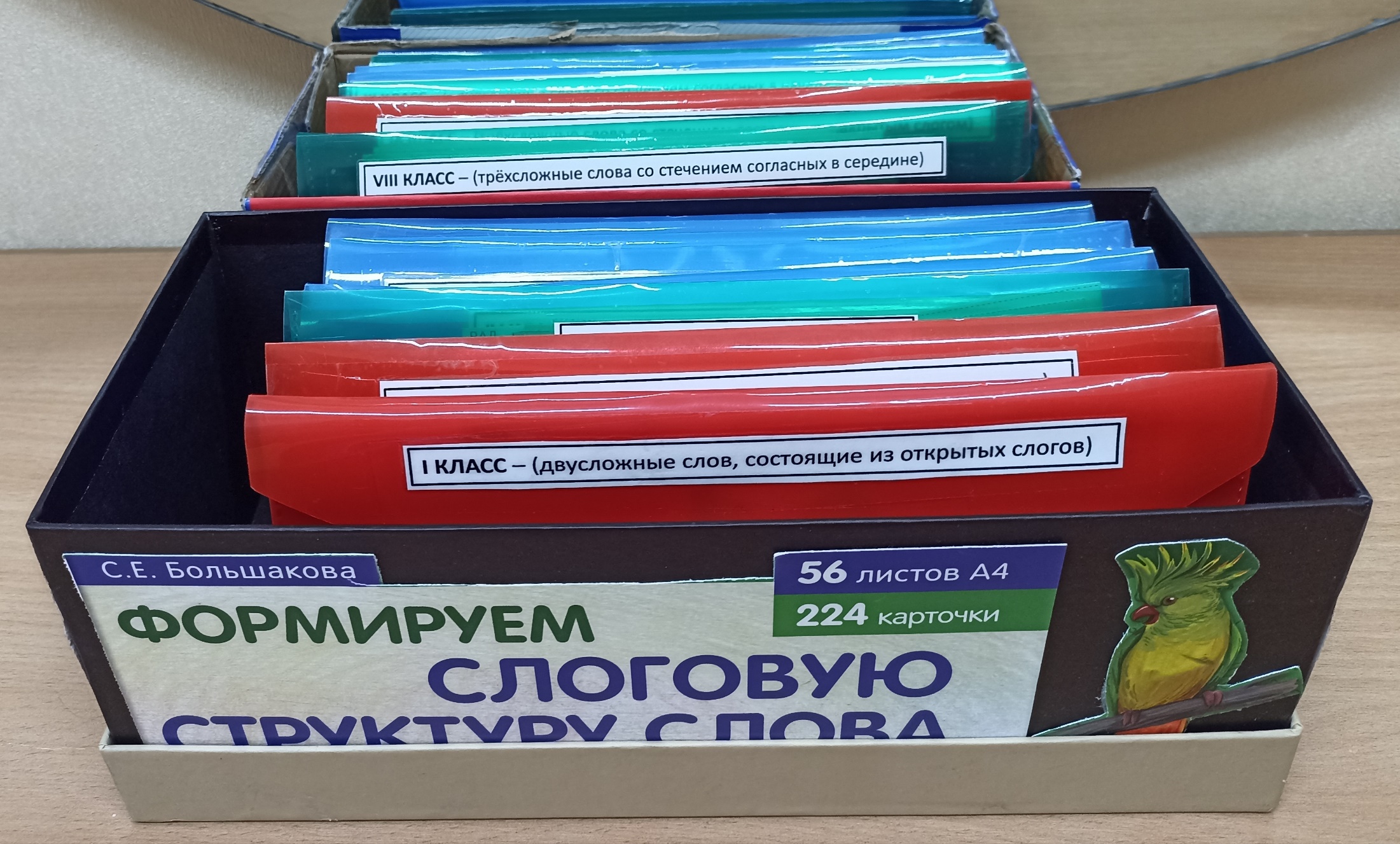 Спасибо за внимание!